ФЕДЕРАЛЬНОЕ БЮДЖЕТНОЕ ОБРАЗОВАТЕЛЬНОЕ УЧРЕЖДЕНИЕ
ВЫСШЕГО  ОБРАЗОВАНИЯ «КРАСНОЯРСКИЙ  ГОСУДАРСТВЕННЫЙ  МЕДИЦИНСКИЙ  УНИВЕРСИТЕТ ИМЕНИ ПРОФЕССОРА В.Ф. ВОЙНО-ЯСЕНЕЦКОГО»
МИНИСТЕРСТВА ЗДРАВООХРАНЕНИЯ российской ФЕДЕРАЦИИ
ФАРМАЦЕВТИЧЕСКИЙ КОЛЛЕДЖ
МДК 03.01.  «Организация деятельности аптеки и её структурных подразделений»Санитарный режим аптечной организации
Работу выполнила: студентка 2 курса,
 201-2 группы
 отделения «Фармация»
 Ростовцева Е.А.

Преподаватель: Казакова Е.Н.
Красноярск 2021г
Содержание
Введение;
Нормативные документы, которые регламентируют санитарный режим в аптечной организации
Санитарные требования к помещениям и оборудованию аптеки;
Санитарное содержание помещений, оборудования, инвентаря в аптеке;
Санитарно-гигиенические требования к персоналу аптеки;
Введение
ООО «Аптека В7» Аптека №76 находится по адресу: улица Академика Павлова 33Ж
Рядом с «Дешевой аптекой» находятся торговый центр «Мави» , жилые дома, женская консультация.
В аптеке имеется только отдел готовых лекарственных форм.
Основной контингент покупателей:
        •	Пожилые люди
        •	Мамы, домохозяйки
        •	Работники находящихся по соседству организаций 
        •	Студенты
        •	Школьники;
        •	Покупатели мужчины заходят крайне редко, в основном по просьбе своих домочадцев
Нормативные документы, которые регламентируют санитарный режим в аптечной организации
Требования,  которые предъявляются к санитарному режиму аптечной организации и личной гигиене работников аптеки, утверждены:
 СП 2.1.3678-20 V. Санитарно-эпидемиологические требования при предоставлении услуг аптечными организациями; 
приказом № 647 от 31 августа 2016 г. Об утверждении правил надлежащей аптечной практики лекарственных препаратов для медицинского применения.
Санитарные требования к помещениям и оборудованию аптеки
В аптеке должны быть приспособления для очистки обуви от грязи. Очистка самих приспособлений проводится по мере необходимости, но не реже 1 раза в день.
Рабочие места персонала аптеки в торговом зале должны быть оснащены устройствами, предохраняющими работников от прямой капельной инфекции.
Оборудование устанавливается на расстоянии не менее 0,5 метров от стен или другого оборудования, необходимо чтобы был доступ для очистки, дезинфекции, ремонта, технического обслуживания, поверки и (или) калибровки оборудования, обеспечивать доступ к товарам аптечного ассортимента, свободный проход работников.
Оборудование не загораживает  естественный или искусственный источник света, а также не закрывает проходы.
Согласно СП 2.1.3678-20 V. Санитарно-эпидемиологические требования при предоставлении услуг аптечными организациями:

Помещения аптек должны иметь естественное и искусственное освещение. Естественное освещение может отсутствовать в складских помещениях (без постоянного рабочего места), кладовых, туалетах, гардеробных, душевых, бытовых и вспомогательных помещениях.
Общее искусственное освещение должно быть предусмотрено во всех помещениях.
При отсутствии естественного освещения в торговых залах аптек должны быть обеспечены компенсационные мероприятия (нормируемые показатели искусственной освещенности принимаются на ступень выше).
Светильники общего и местного освещения должны иметь защитную арматуру, позволяющую осуществить их влажную очистку.
Требования предъявляемые к санитарному содержанию помещений, оборудования, инвентаря в аптеке
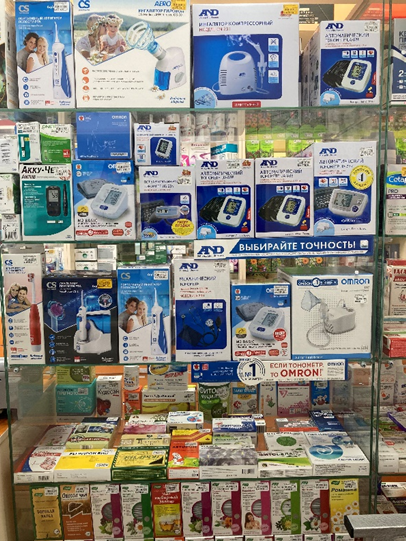 Поверхности мебели и оборудования должны быть устойчивы к воздействию моющих и дезинфицирующих средств, а также поверхность гладкой, не имеющей сколов и царапин, позволяющая проводить влажную уборку.
В помещении аптеки проводится ежедневно влажная уборка с применением моющих и дезинфицирующих средств. В аптеке должен быть запас моющих средств минимум на три дня.
Для уборки различных помещений (производственные помещения, туалеты, гардеробные и душевые) и оборудования выделяется раздельный уборочный инвентарь, который необходимо промаркировать и использовать строго по назначению. Хранение инвентаря производится  в выделенном месте (помещения или шкафы). Ветошь, предназначенная для уборки производственного оборудования, после дезинфекции и сушки хранится в чистой промаркированной закрытой таре.
Уборка шкафов, стеллажей в помещениях хранения лекарственных средств проводится:  не реже одного раза в месяц, по мере необходимости.
Уборка всех помещений с обработкой стен, полов, оборудования, инвентаря, светильников с применением моющих и дезинфицирующих средств: не реже 1 раза в месяц.
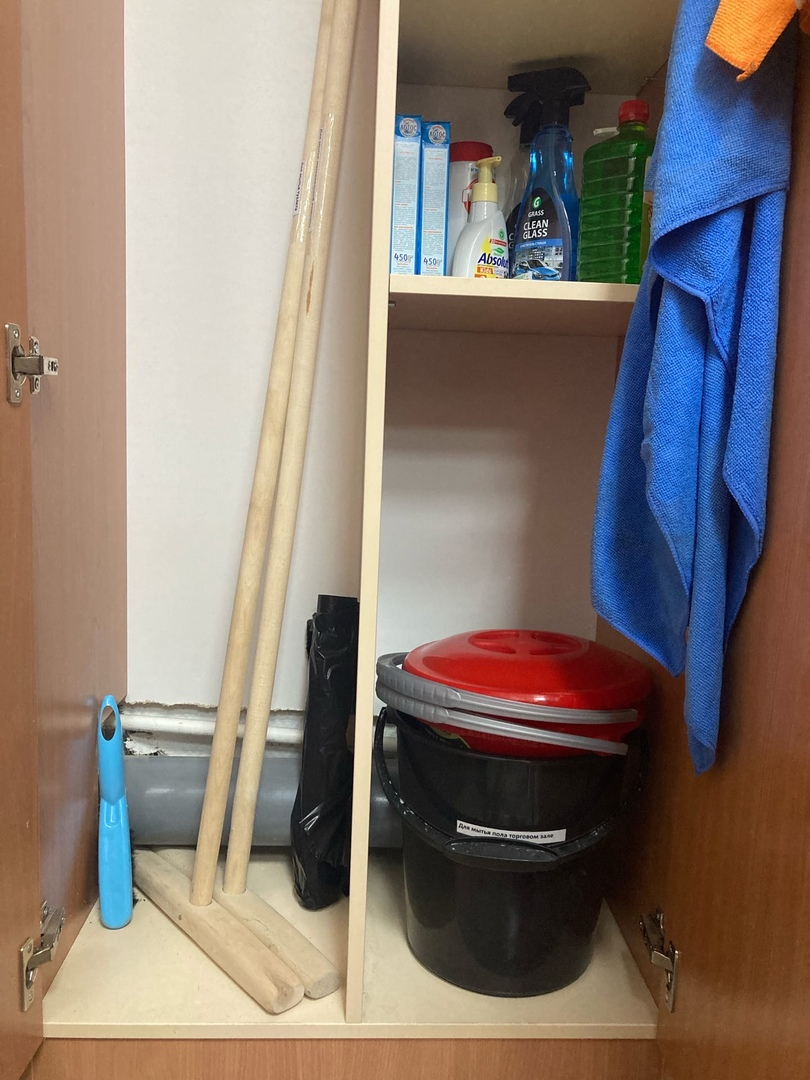 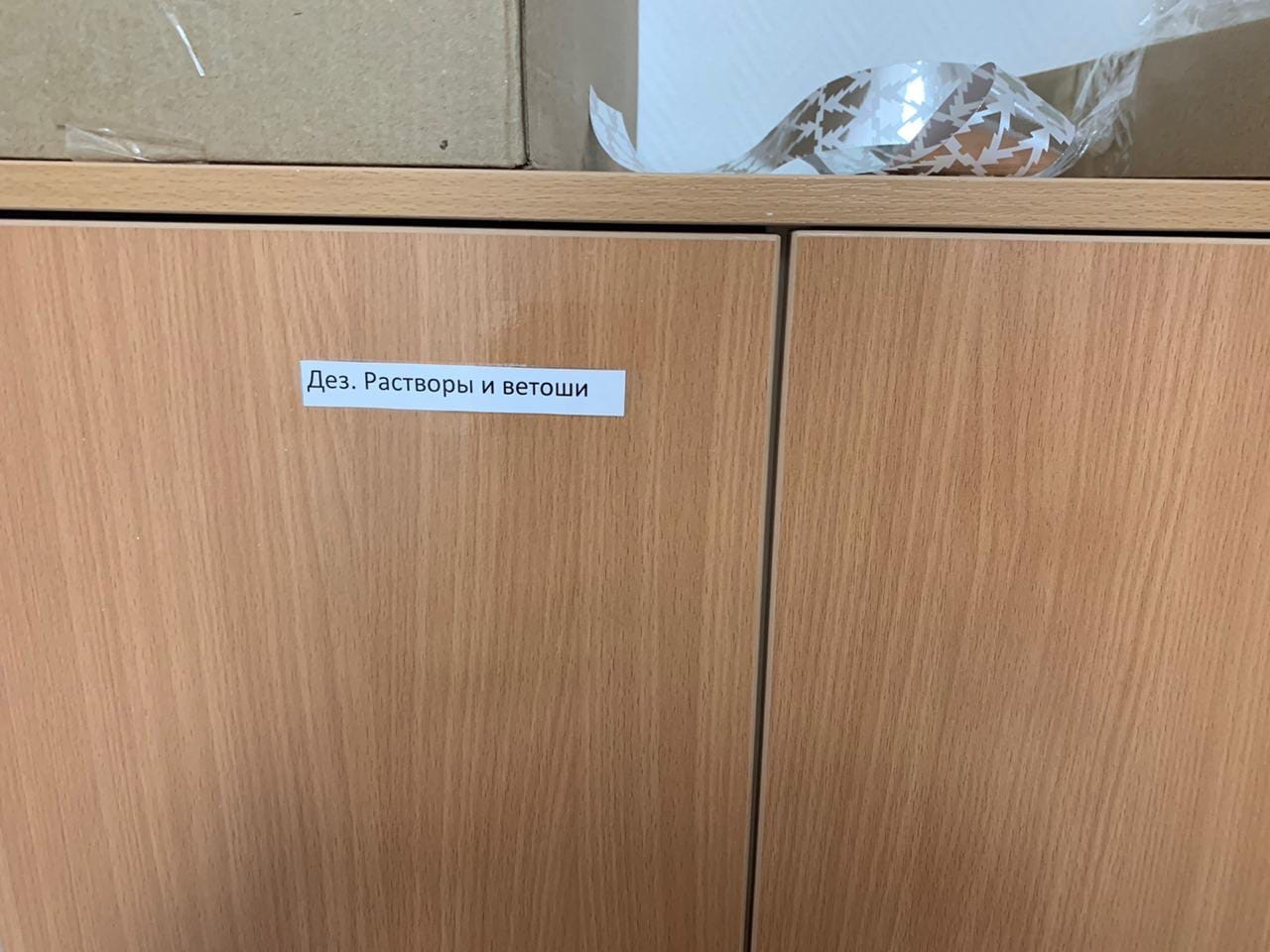 Оборудование производственных помещений и торговых залов подвергают ежедневной уборке, шкафы для хранения лекарственных средств в помещениях хранения (материальные комнаты) убирают по мере необходимости, но не реже одного раза в неделю. 
Уборочный инвентарь должен быть промаркирован и использован строго по назначению. Хранение его осуществляют в специально  выделенном месте (комната, шкафы) раздельно.
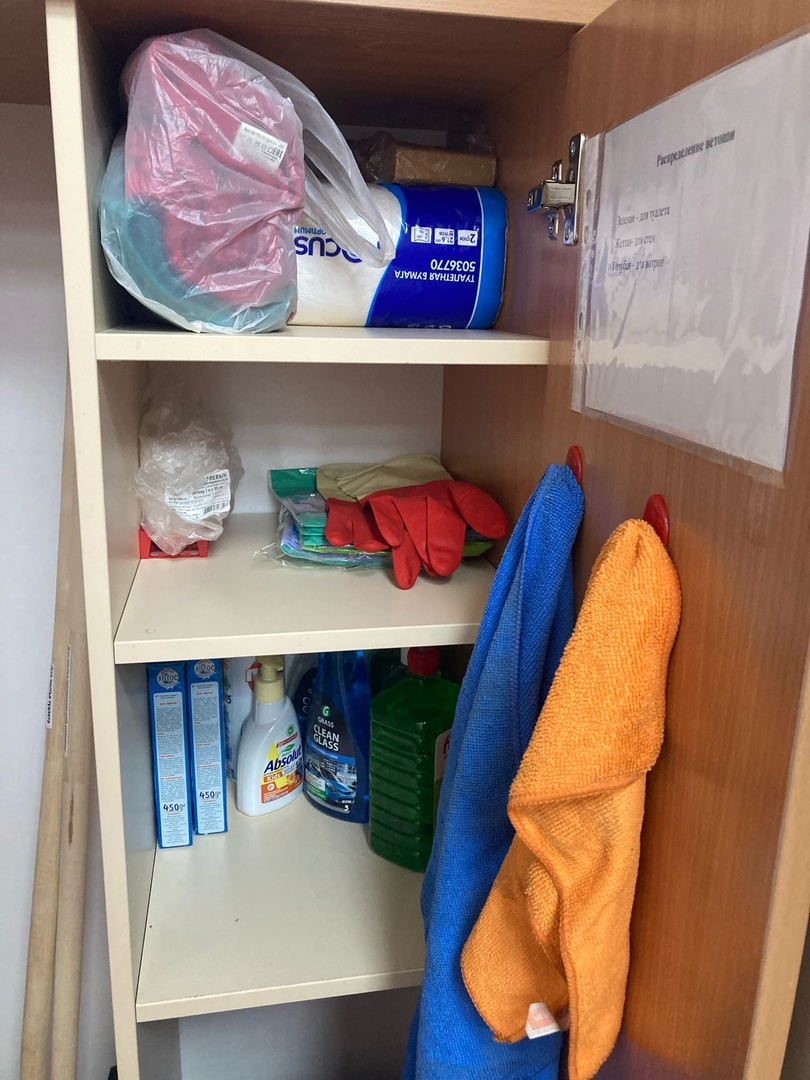 Мусор собирается в специальные контейнеры с приводной крышкой и удаляется из помещения не реже одного раза в смену.     
Раковины для мытья рук, санитарные узлы и контейнеры для мусора моют, чистят и дезинфицируют ежедневно.
Санитарный день в аптеках проводят 1 раз в месяц (одновременно, кроме тщательной уборки, можно проводить мелкий текущий ремонт).
Санитарно-гигиенические требования предъявляемые к  персоналу аптеки
Хранение одежды и обуви осуществляется отдельно от спецодежды (формы).
Необходимо сменять санитарную одежду по мере загрязнения, но не реже одного раза в неделю. 
Стирка санитарной одежды осуществляется в прачечной (стиральной машине) самой организации, либо по договору со специализированной организацией.
В аптечной организации организовывают  административно бытовую зону для приема пищи и хранения личных вещей работников.
Спасибо за внимание!